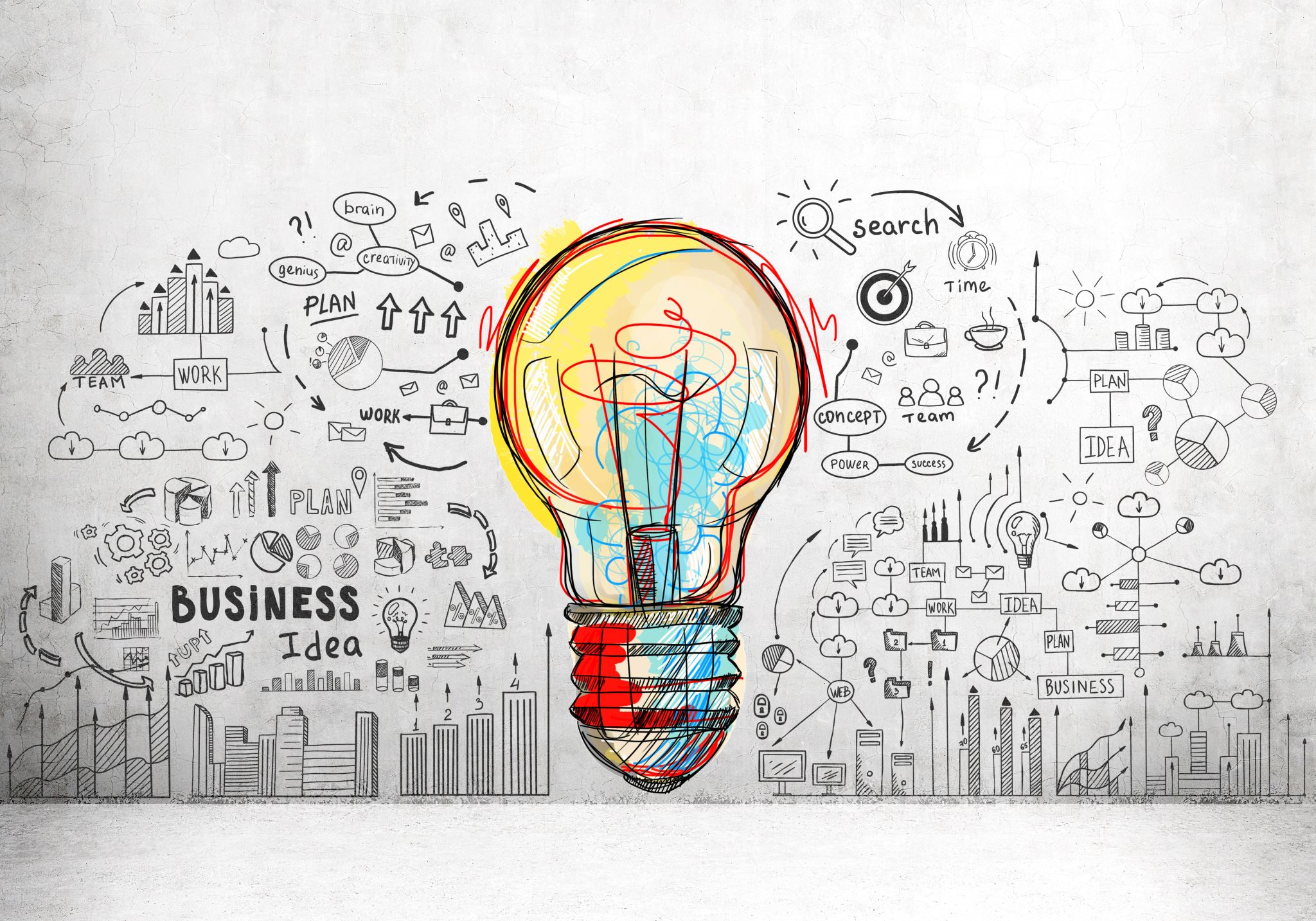 興味のあること
音楽が好き
クリエイティビティ+感情
映像
音楽
興味のあること
音楽や映像の体験が与える感情の増幅や減少映像体験において音楽が与える影響
→感情コントロールの最大化を図る
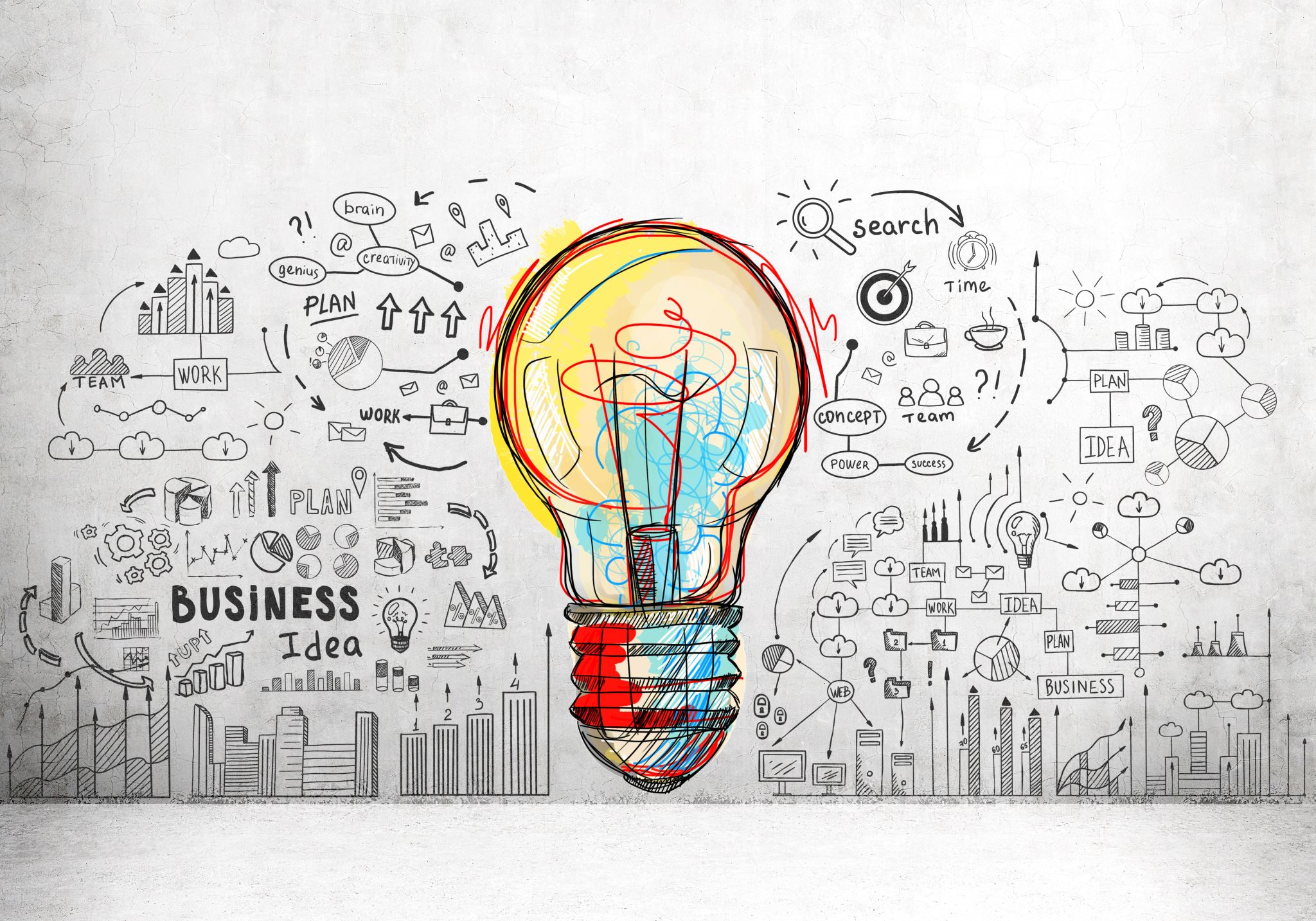 論文を読んで
音楽と感情 - 大串健吾
演奏者の意図する感情がどの程度聞き手に伝わるか実験

「悲しみ」 と 「やさしさ」 は似ている

「喜び」は上記とは正反対

テンポや音量やそれらの移り変わりによって決まる？
音楽と映像の互いの影響力に関する研究
音楽と映像では映像から受ける影響が大きいのが前提

「切ない,滑稽な,かわいい」では映像の影響がより大きくなる

「堂々,元気が出る」では動画に与える音楽の影響がより大きくなる
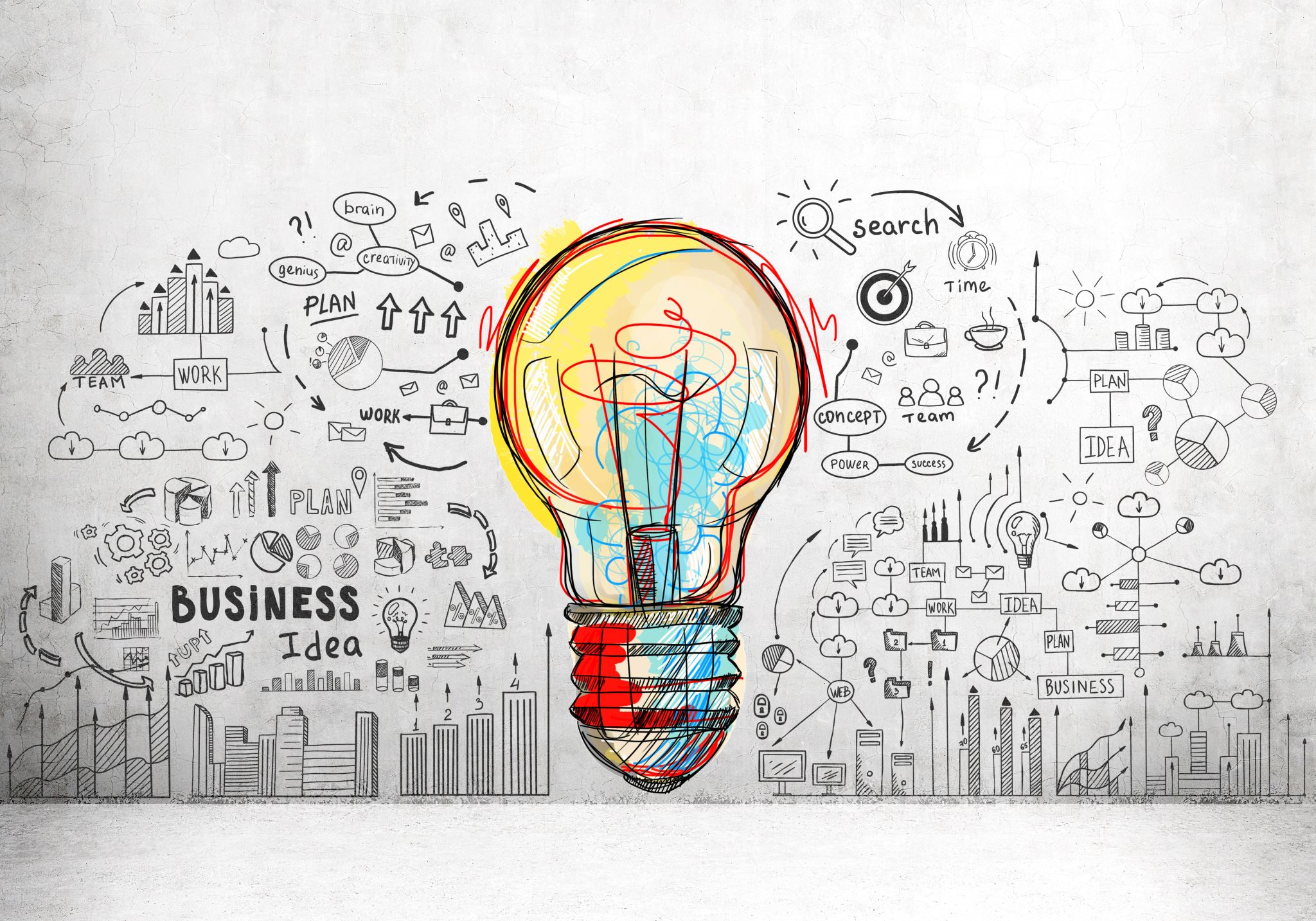 研究の方向性
映像と音楽のテンポやリズムのズレが感情に与える影響
音楽の拍と関係ないところで映像が切り替わるとなんか気持ち悪い…
・人はどのくらいの映像と音楽のズレで不快感を感じるか

でもたまにズレてると味が出て気持ちいい・どのくらいの頻度で規則的なリズムから離れると心地よいか、また不快か
→映像体験を最も引き立てる音楽の使い方を探る